КРИТЕРИИ 
НАУЧНОСТИ 
учебно-исследовательской деятельности
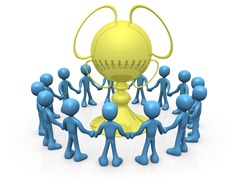 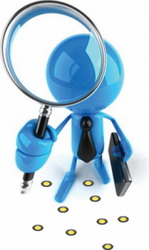 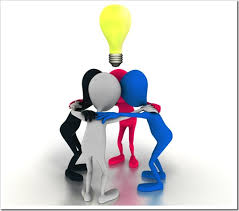 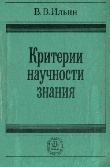 1. ЗНАНИЕ
2. НАУЧНОЕ
3. КРИТЕРИИ ОБЩИЕ
Зна́ние — форма существования и систематизации результатов познавательной деятельности человека.
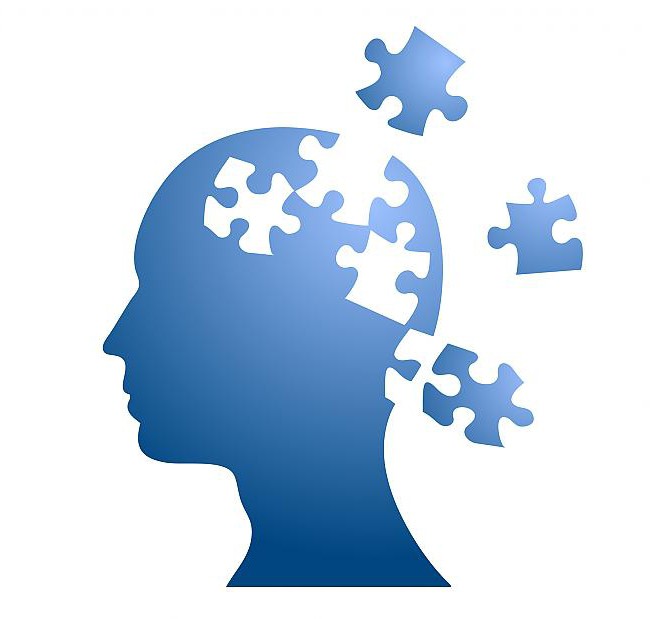 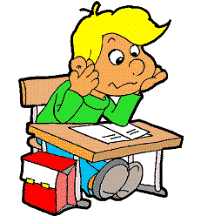 В широком смысле слова, знание — это образ реальности субъекта в форме понятий и представлений.
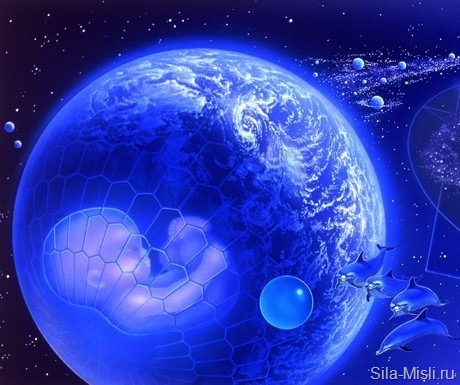 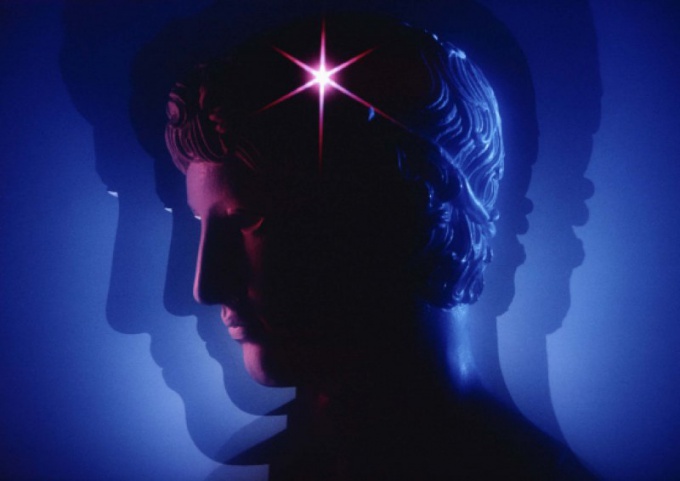 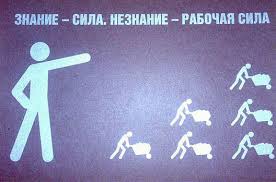 Знание в узком смысле — это обладание проверенной информацией (ответами на вопросы), позволяющей решать поставленную задачу.
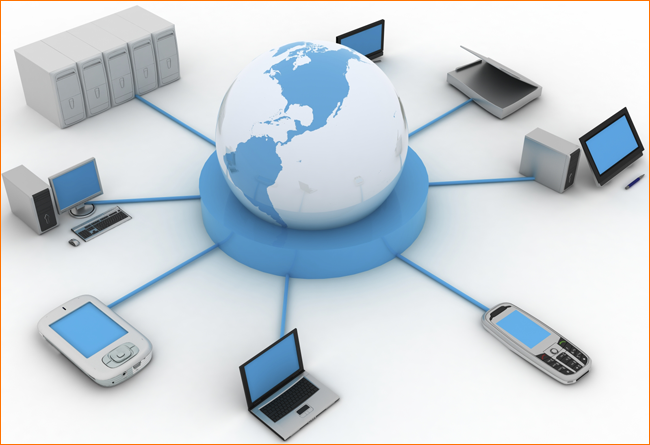 Знание предмета — уверенное понимание предмета, умение обращаться с ним, разбираться в нём, а также использовать для достижения намеченных целей.
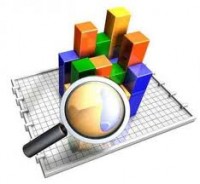 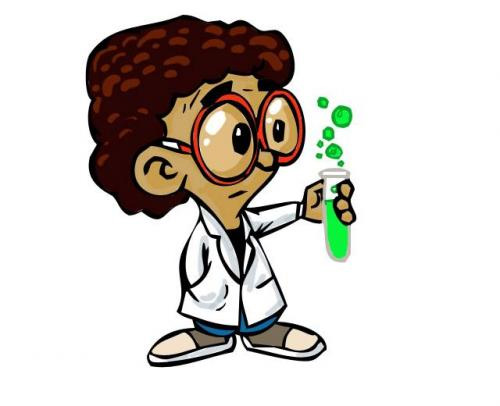 Знание  рационально организовывает  деятельность и позволяет решать различные проблемы, возникающие в её процессе.
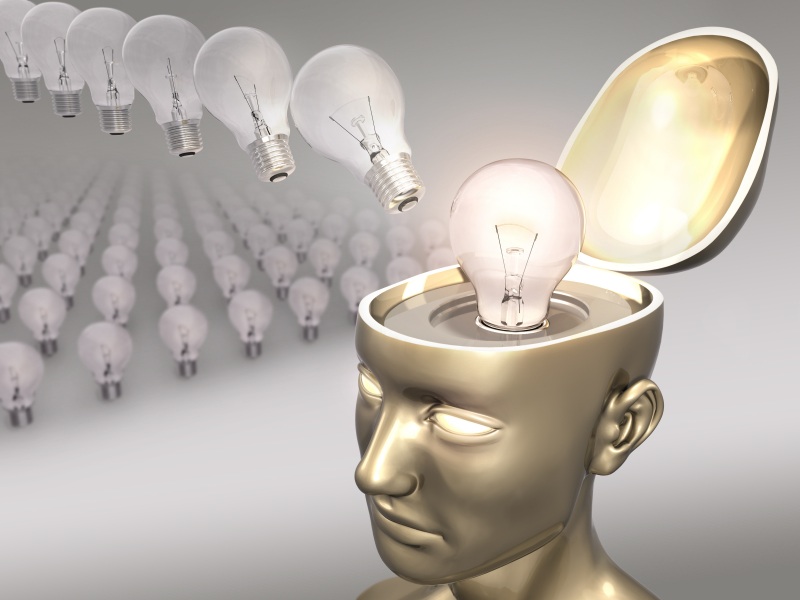 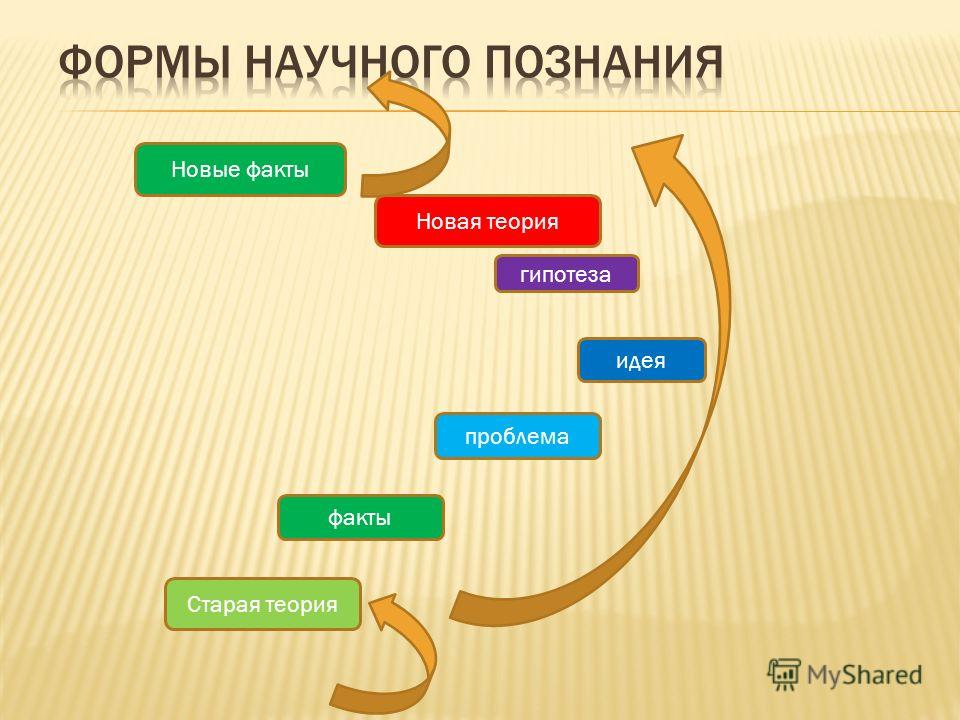 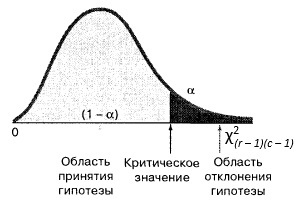 ОБЩИЕ КРИТЕРИИ НАУЧНОГО ЗНАНИЯ
Научность (научность знаний, научность исследований) - соответствие критериям научного знания.
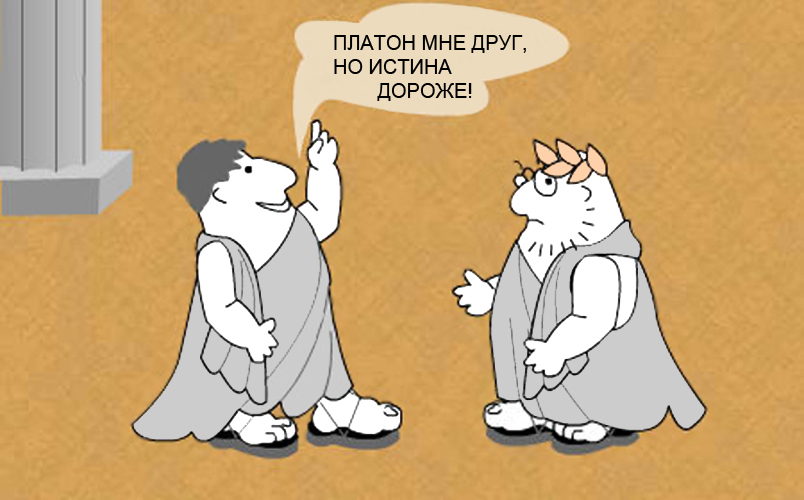 Критерии научности - совокупность признаков, специфицирующих научное знание.
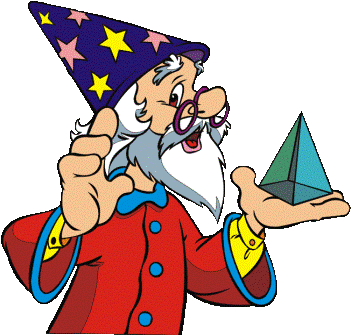 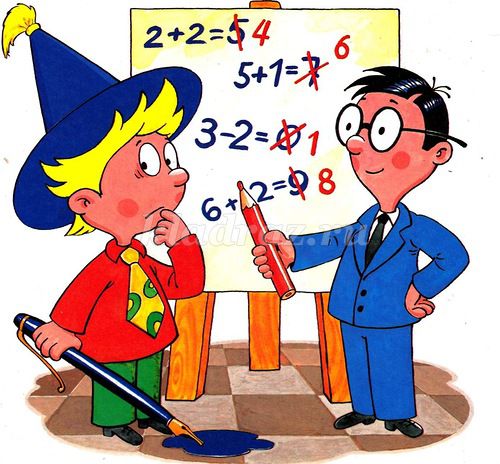 Виды критериев научного знания:
 а) логические; 

б) эмпирические; 

в) экстралогические.
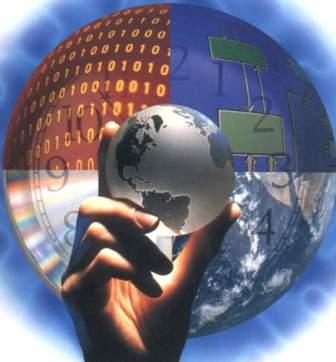 Логические критерии: «непротиворечивость», «полнота», «независимость»
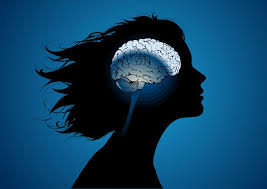 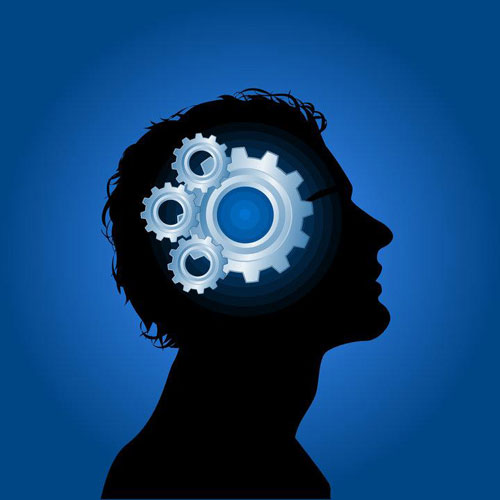 Критерий непротиворечивости характеризует требование недопустимости одновременного утверждения взаимоисключающих посылок.
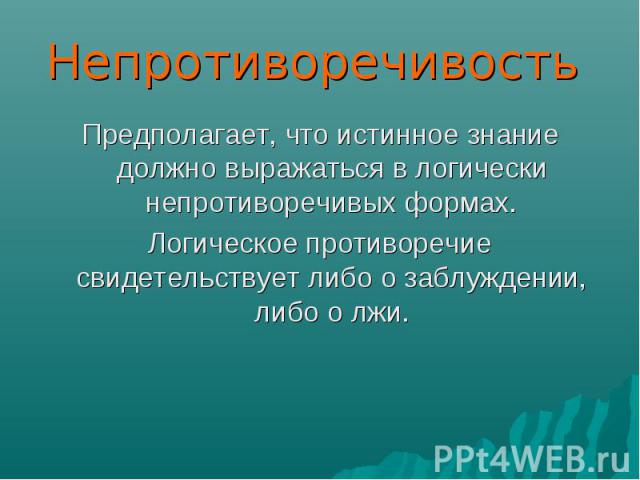 Критерий полноты отвечает требованиям исчерпывающего, всеобъемлющего знания.
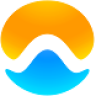 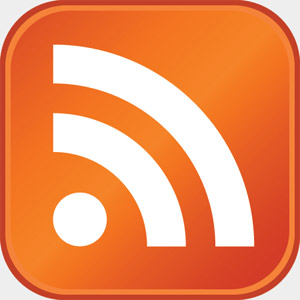 Критерий независимости - показатель адекватности, достоверности знания, степени проникновения в сущность и причинные основания реальности, независимости от субъекта содержания знаний о мире, его принципов и законов.
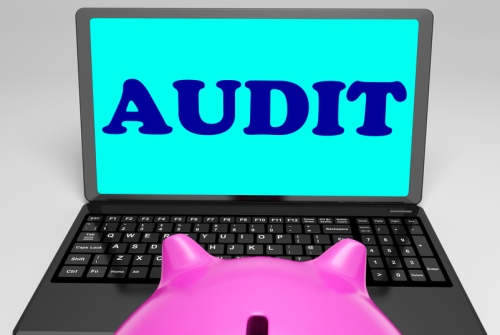 Эмпирические критерии («верификация», «фальсификация») связаны с  опытом, практикой.
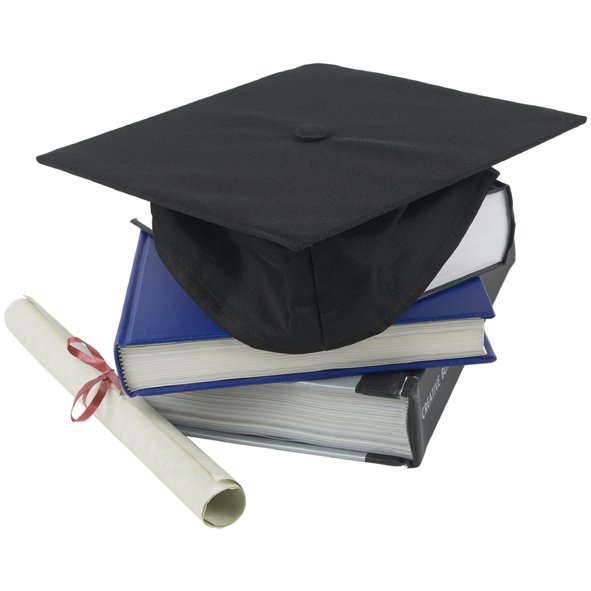 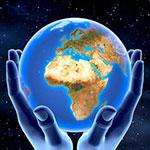 В философии неопозитивизма проверяемость и подтверждаемость (верифицируемость) отождествляется с неопровержимостью.
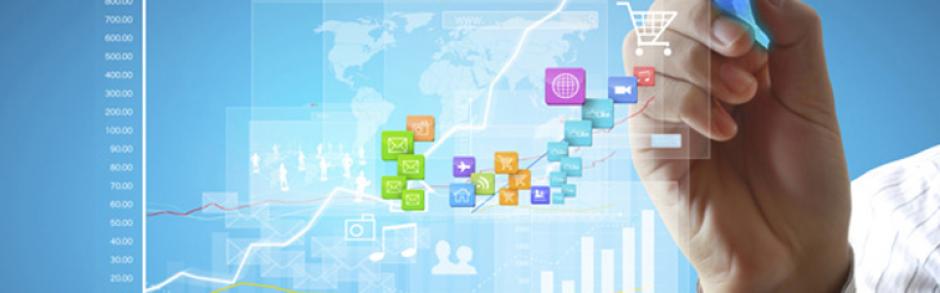 Постпозитивист К. Поппер считает, что критерием научности теории является её опровержимость и проверяемость – фальсификация.
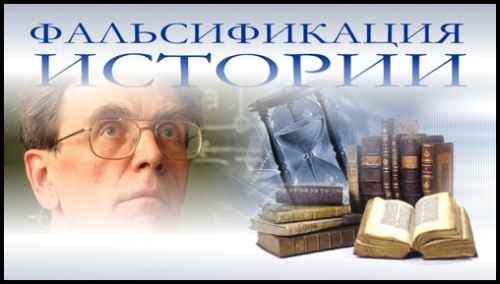 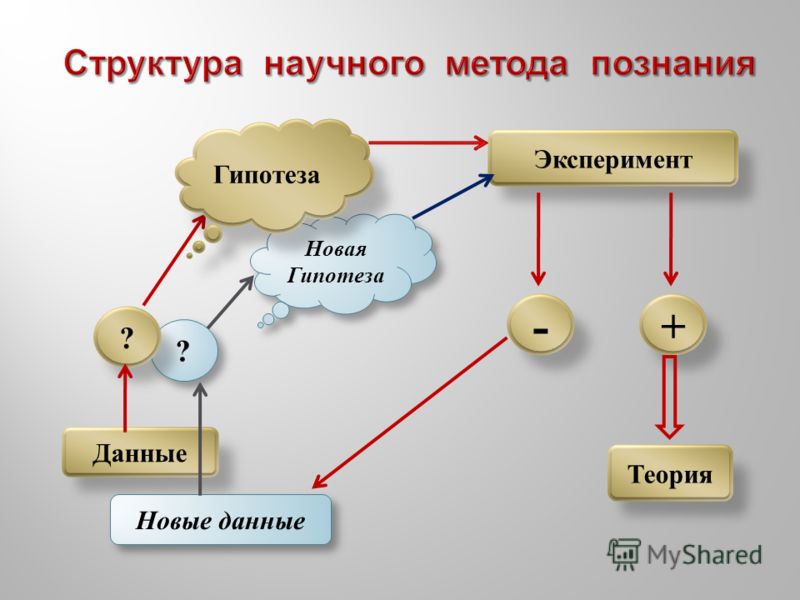 ОБЩИЕ КРИТЕРИИ НАУЧНОГО ЗНАНИЯ
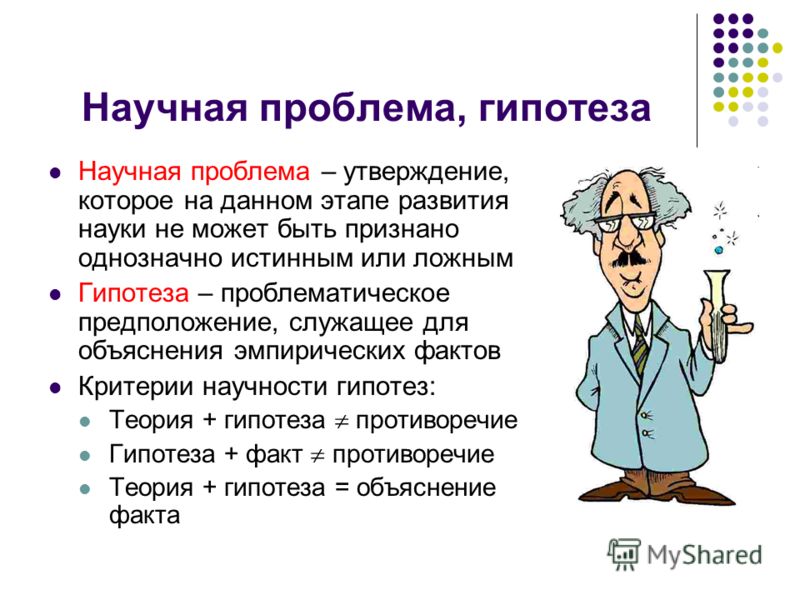 ОБЩИЕ КРИТЕРИИ НАУЧНОГО ЗНАНИЯ
Гипотеза — недоказанное фальсифицируемое правдоподобное утверждение на основе ряда подтверждающих её наблюдений или суждений, понятий, постулатов (в науке).
Недоказанная и не опровергнутая гипотеза называется открытой проблемой
Гипотезы, основанные на ложных суждениях, неправильных понятиях, постулатах, составляют псевдонауку.

Концепция — модель с подтверждающими её истинность фактами и/или без них.

Теория — объяснение с предоставлением доказательств максимальной степени.
НАУЧНАЯ ГИПОТЕЗА
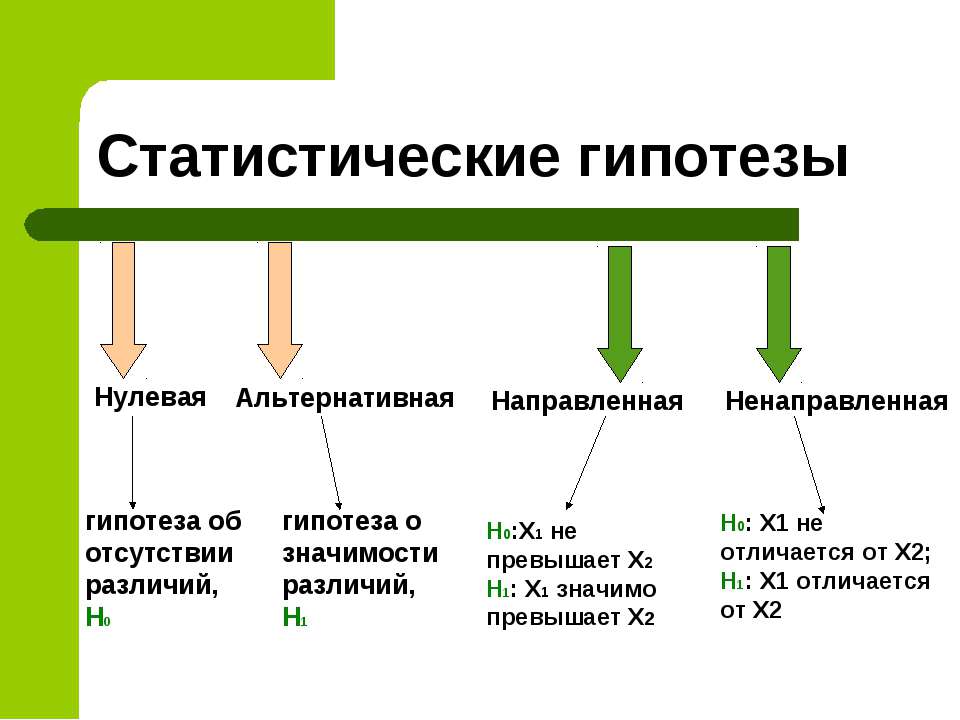 КОРРЕКТНОСТЬ АНАЛОГИЙ
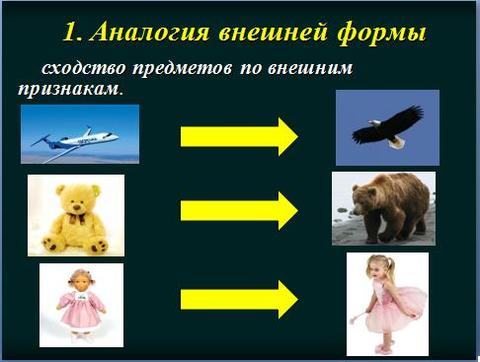 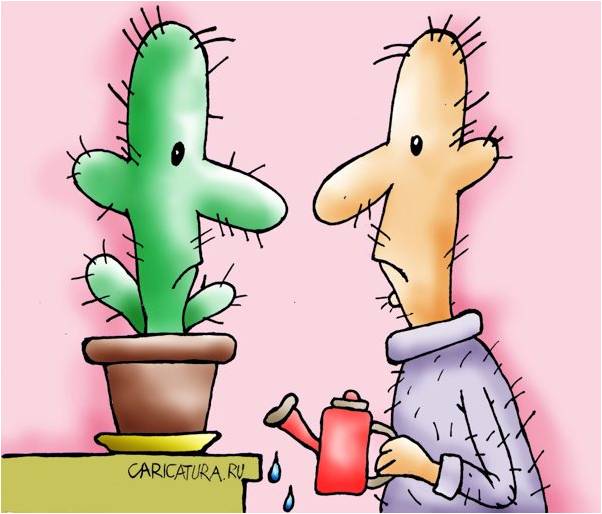 Эксперимент - метод исследования некоторого явления в управляемых наблюдателем условиях.
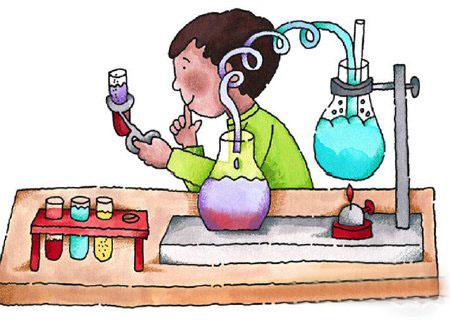 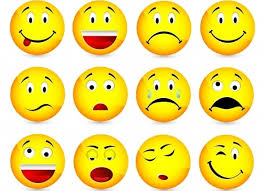 Эксперимент отличается от наблюдения активным взаимодействием с изучаемым объектом.
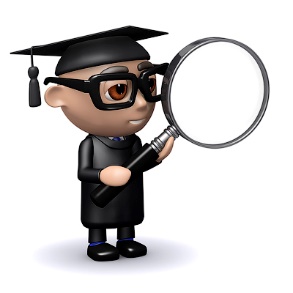 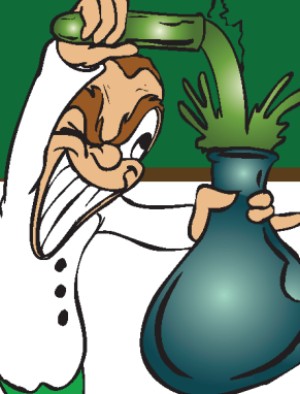 Эксперимент проводится в рамках научного исследования и служит для проверки гипотезы, установления причинных связей между феноменами.
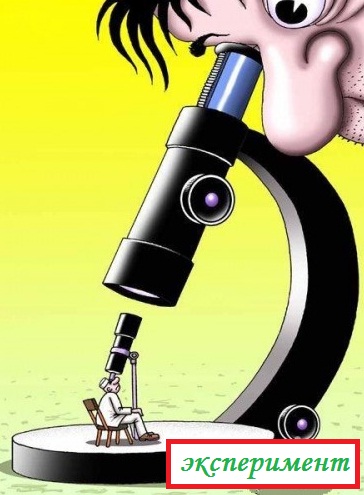 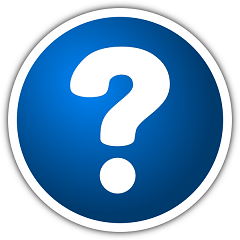 Эксперимент является краеугольным камнем эмпирического подхода к знанию.
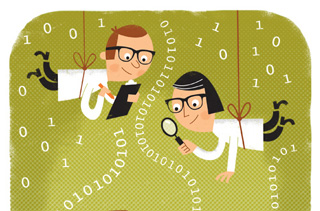 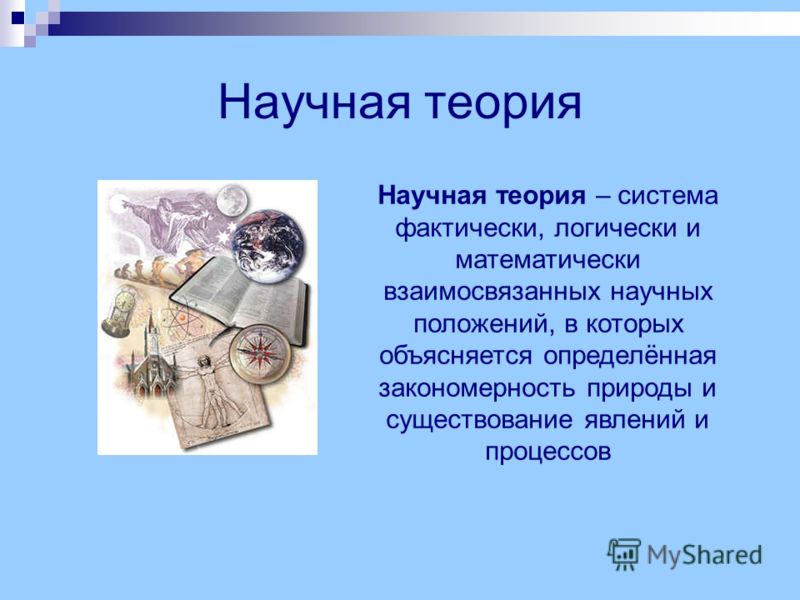 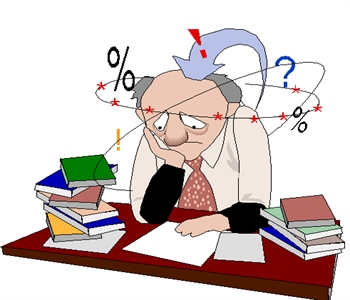 ОБЩИЕ КРИТЕРИИ НАУЧНОГО ЗНАНИЯ
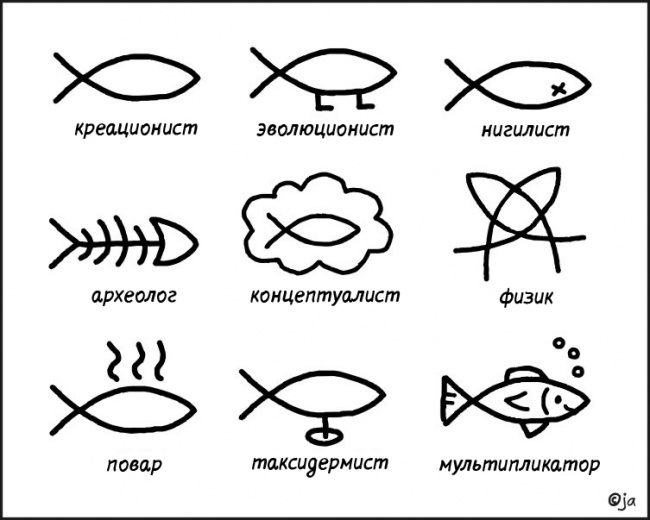 ОБЩИЕ КРИТЕРИИ НАУЧНОГО ЗНАНИЯ
Критерий Поппера выдвигает возможность постановки эксперимента в качестве главного отличия научной теории от псевдонаучной.
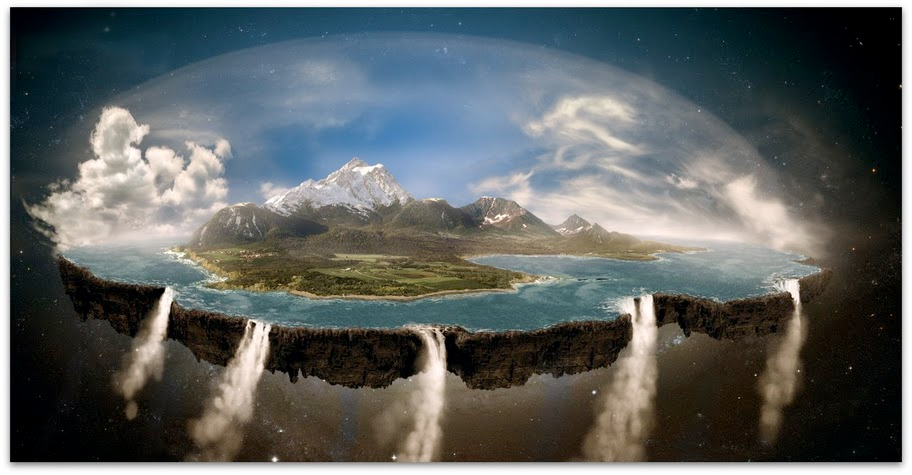 ОБЩИЕ КРИТЕРИИ НАУЧНОГО ЗНАНИЯ
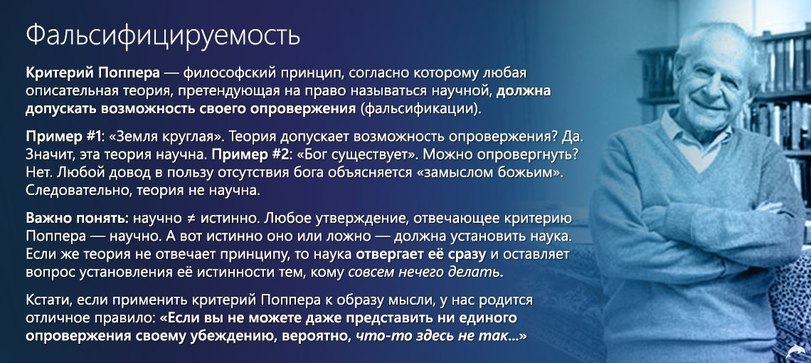 Экстралогические критерии («простота», «красота», «эвристичность», «когерентность»). 
.
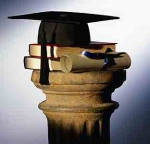 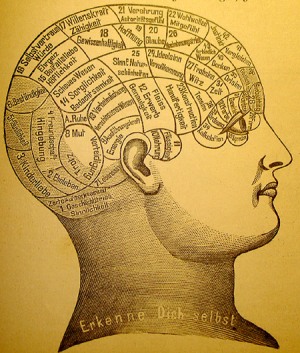 Критерий простоты указывает на выбор оптимальных и минимально необходимых средств и способов решения исследовательских задач и организации научного знания, позволяющих избегать сложных конструкций (ясность, строгость, точность).
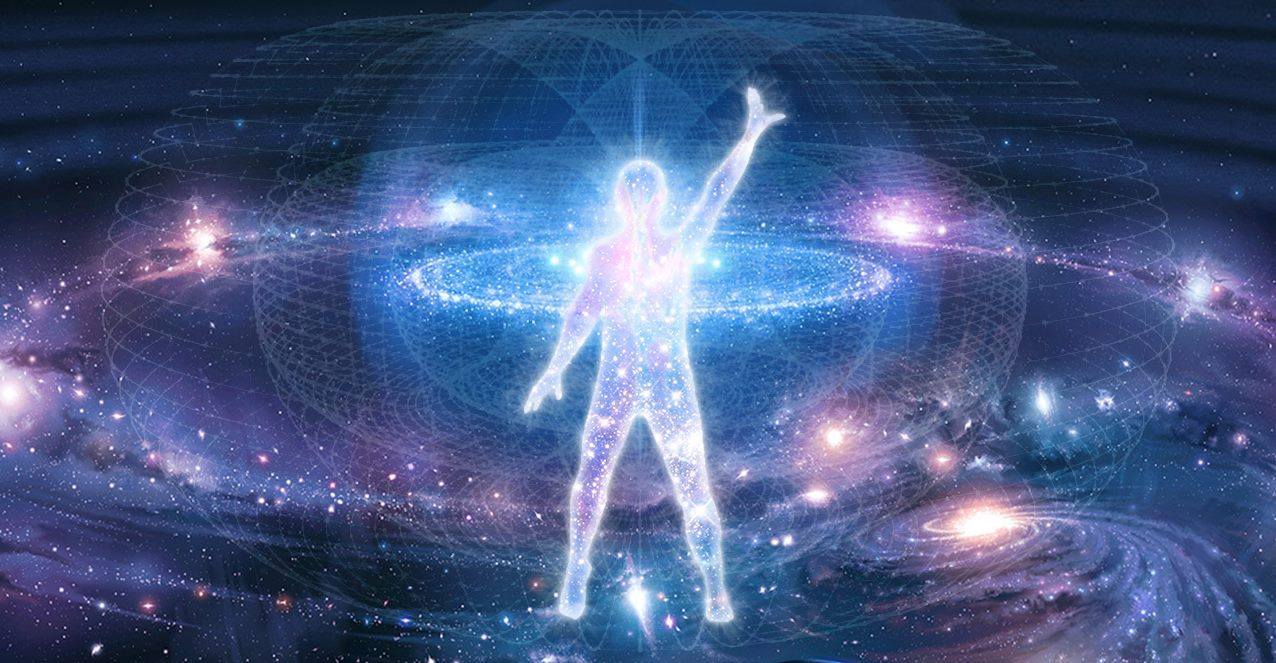 Критерий красоты заключается в том, что хорошая теория отличается особой эстетической гармонией, элегантностью и стройностью.
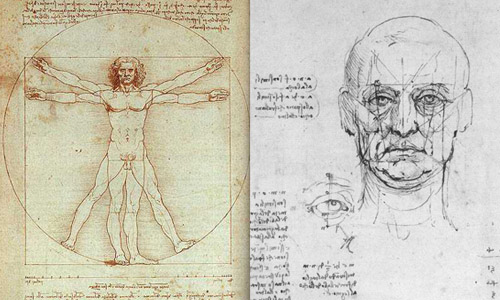 Критерий когерентности требует согласованности, взаимосвязанности полученных исследовательских результатов с теми знаниями, которые уже были оценены как фундаментальные. Тем самым когерентность обеспечивает сохранность науки от проникновения в нее претенциозных, не имеющих достаточных оснований суждений и положений.
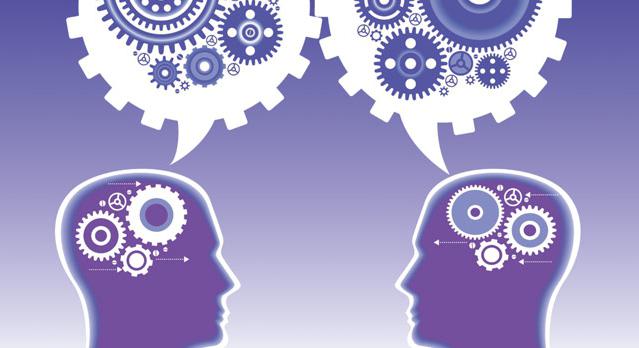 Критерий эвристичности характеризует потенцию знания к росту. Более эвристична та теория, которая помогает предсказывать новые факты, обеспечивает прирост знания, а не просто систематизирует уже известные факты.
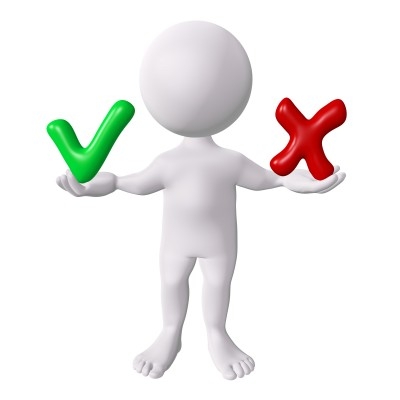 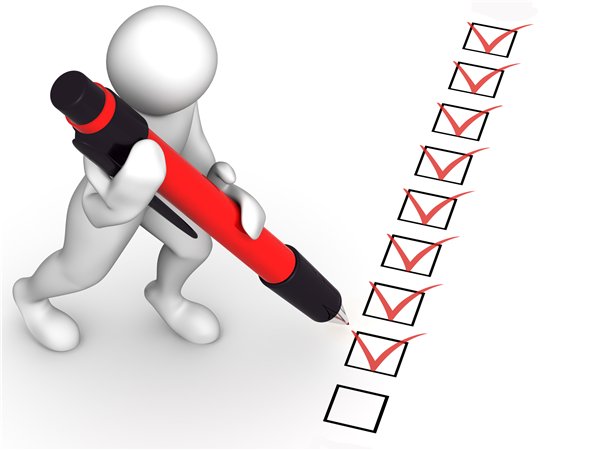 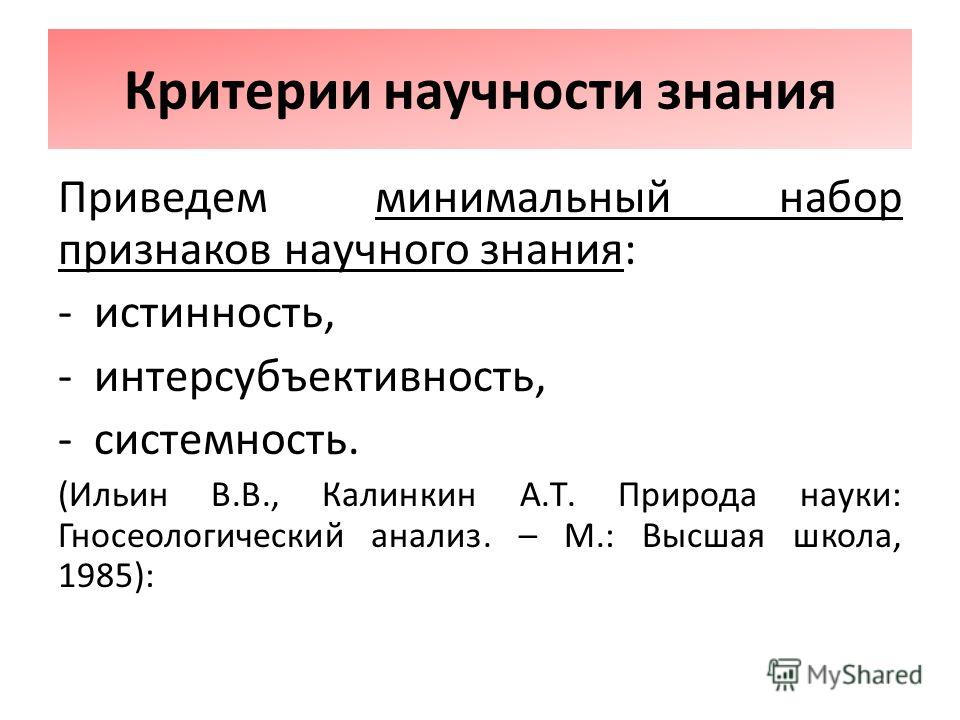 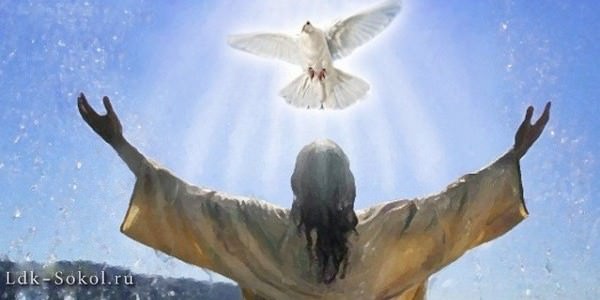 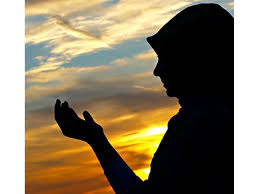 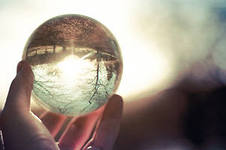 Истинность. 
В науке отчетливо выделяются (В.В. Ильиным) три элемента:
наука переднего края, предназначенная для проигрывания альтернатив (творческий поиск,гипотезы).
2. твёрдое ядро науки - непроблематизируемый пласт знаний, выступающий фундаментом. Однако и ядро науки претерпевает изменения (научные революции). Абсолютного истинного знания в науке не существует. 
3. история науки  -вытесненное за пределы науки (морально устаревшее) знание, возможно, не окончательно. Только ядро образовано из истинного знания.
Тем не менее нельзя отождествлять научность и истинность.
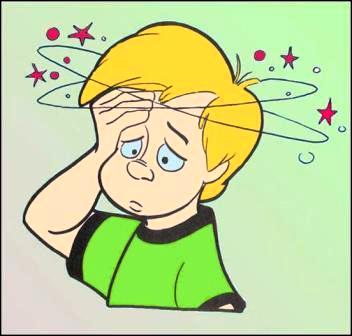 Проблемность. 

Наука - это попытка решения проблемных ситуаций.

«Всякая наука начинается с осознания незнания» Коллингвуд.
Обоснованность. 
Обоснованность утверждений, наличие под ними фактов или иной доказательной базы, включая репрезентативность выборки источников.  

Тем не менее не следует  абсолютизировать обоснованность:
 
не каждое высказывание должно быть доказано; 
наука опирается на ненаучные предпосылки, которые принимаются без доказательства;
с течением времени очевидность этих предпосылок может измениться.
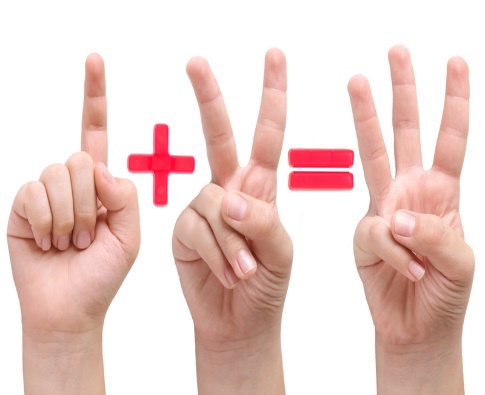 Интерсубъективная проверяемость. 

Научное знание считается обоснованным, если существует принципиальная возможность его проверки.
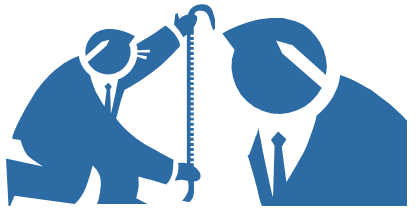 Системность.
Научное знание должно быть логически организовано.
Знание может быть систематизированным не только в науке. Кулинарная книга, телефонный справочник, дорожный атлас и т.д. и т.п. - везде знание классифицируется и систематизируется.
 
Научная систематизация специфична.
 Для нее свойственно стремление к полноте, непротиворечивости, четким основаниям систематизации. 

Научное знание как система имеет определенную структуру, элементами которой являются факты, законы, теории, картины мира.
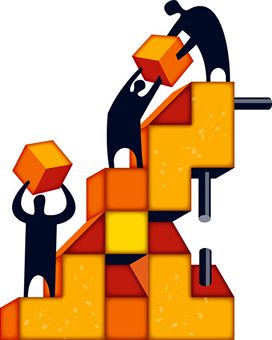 Системность.

Обычно там, там где начинаются эмоции, исчезает порядок.

 Вместе с порядком - исчезает и научность.
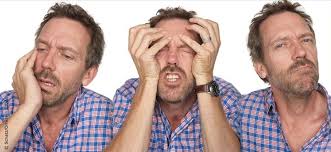 Прогрессизм.

Научное знание должно постоянно самосовершенствоваться.
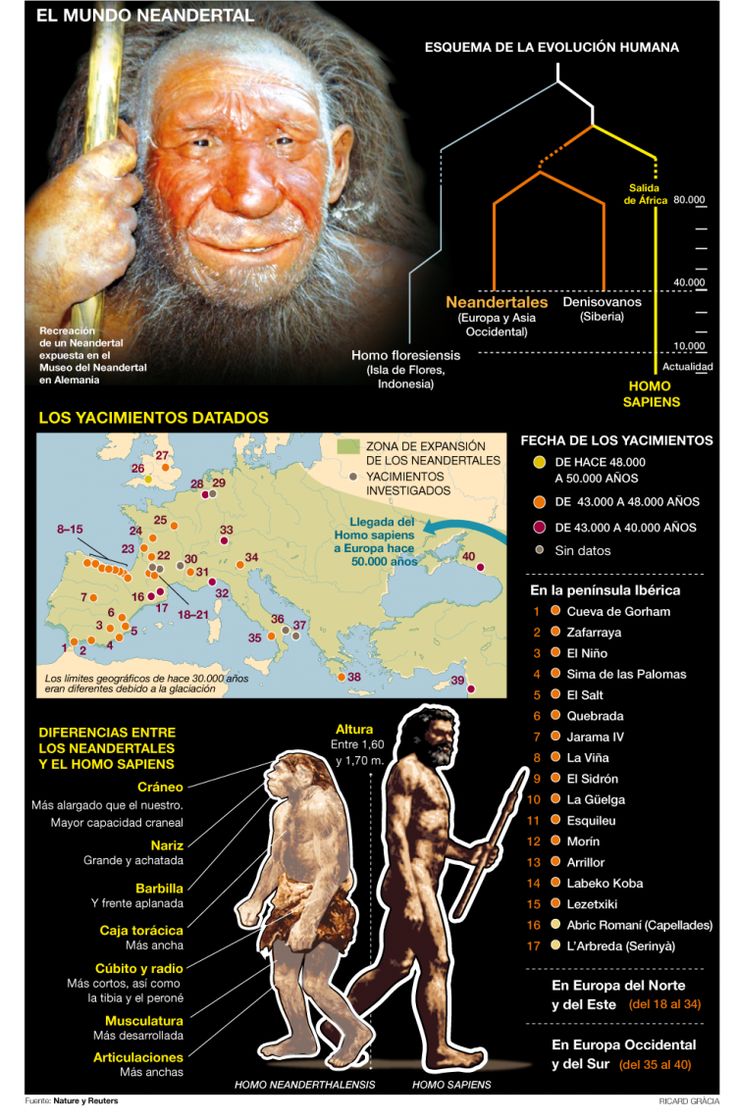 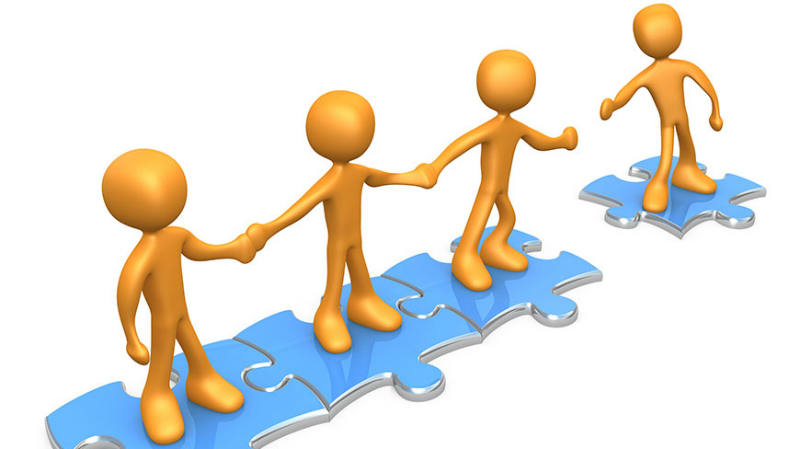 Практическая польза
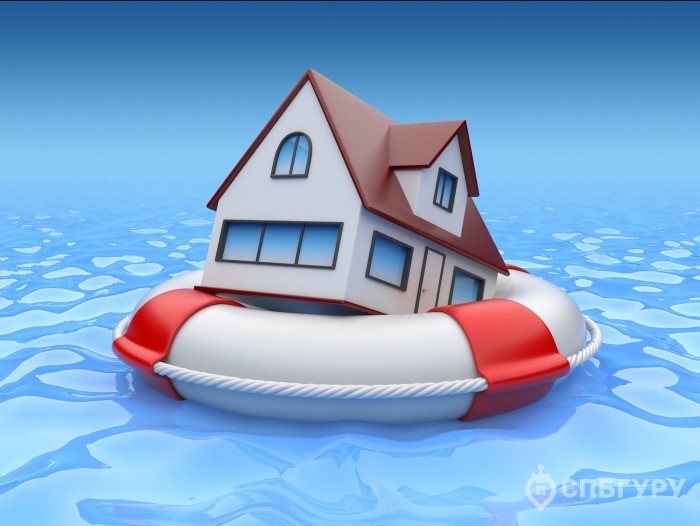 Применение специфических материальных средств (приборов).
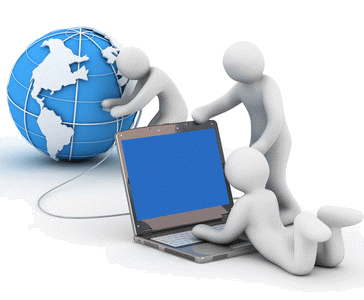 МЕТОДОЛОГИЯ
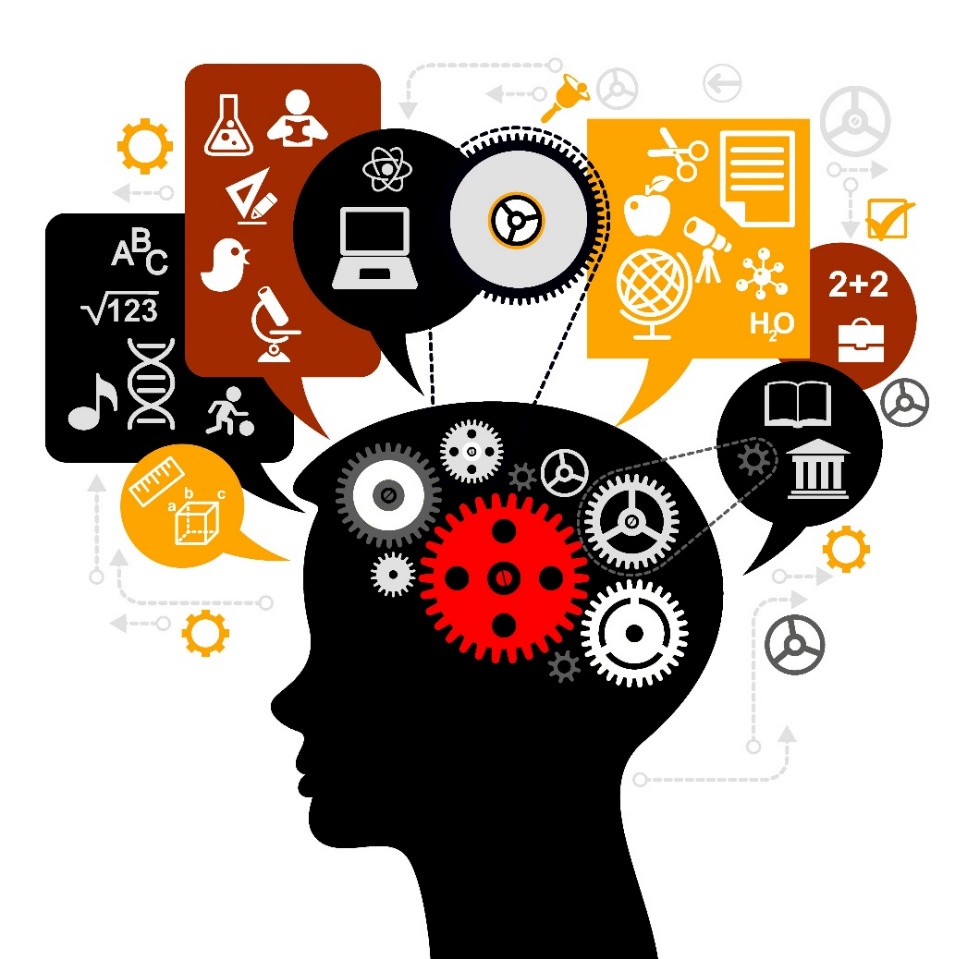 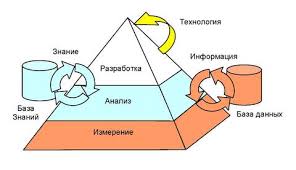 ТЕХНОЛОГИЯ,  АЛГОРИТМ
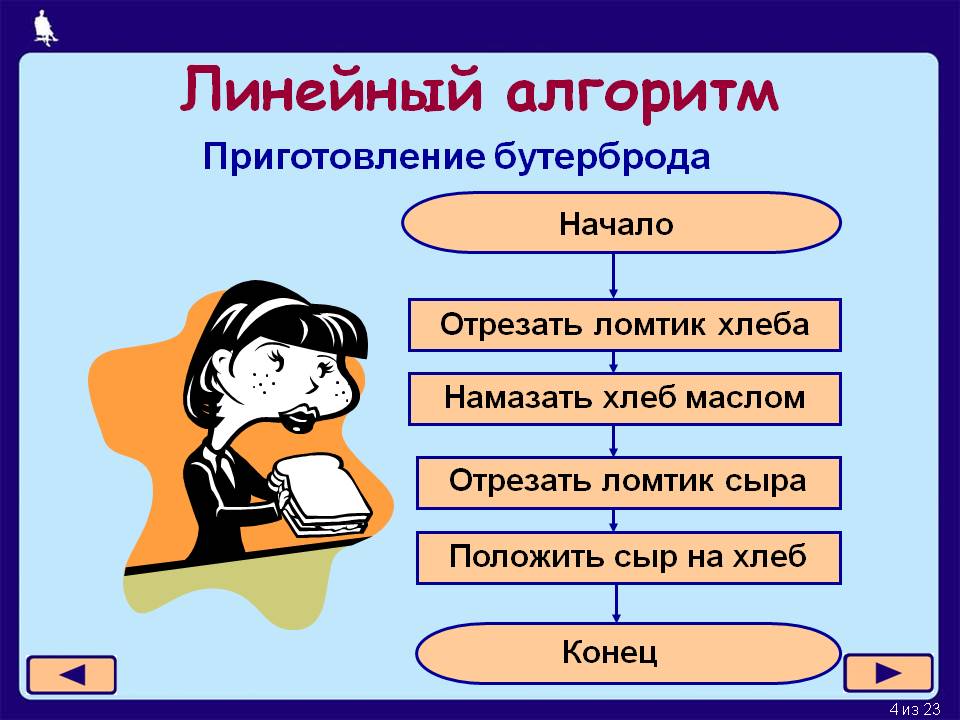 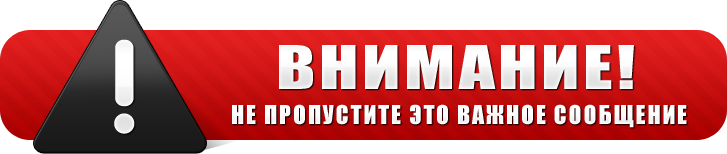 Рассмотренные критерии являются идеальными нормами, они не описывают научное знание, а предписывают.

Одновременное наличие всех этих критериев невозможно, это лишь стремление. 

Приведённая система критериев требует уточнения в применении к отрасли науки (например, в физике главную роль играет интерсубъективная проверяемость, в математике - истинность, в истории - системность).
В науке ценятся оригинальные, "сумасшедшие" идеи. 
Но ориентация на новации сочетается в ней со стремлением элиминировать (изымать) из результатов научной деятельности все субъективное, связанное со спецификой самого ученого. 
В этом - одно из отличий науки от искусства.
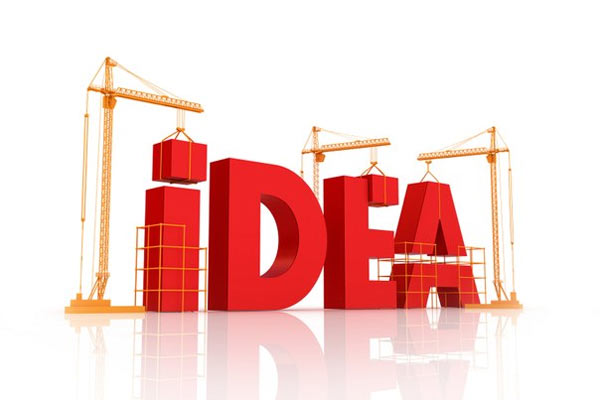 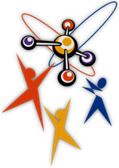 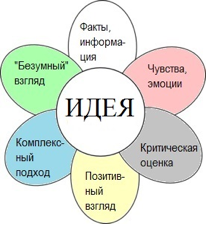 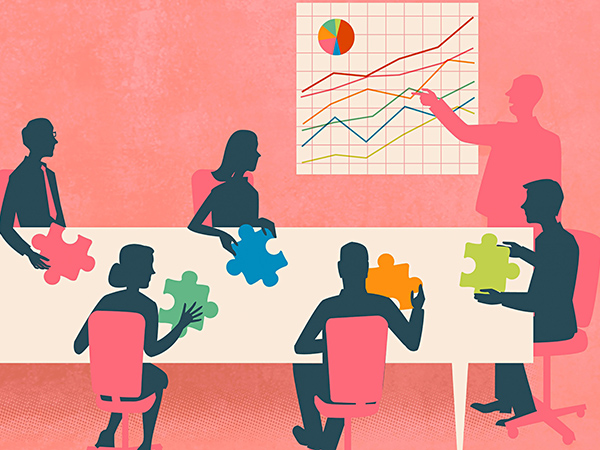 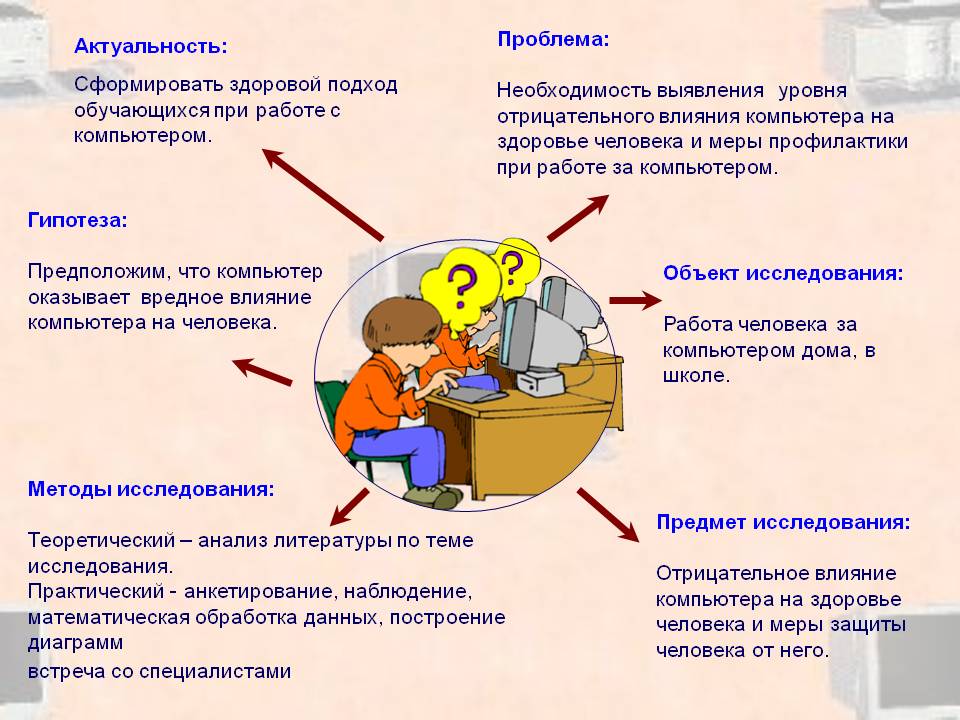 ОБЩИЕ КРИТЕРИИ НАУЧНОГО ЗНАНИЯ
ОБЩИЕ КРИТЕРИИ НАУЧНОГО ЗНАНИЯ
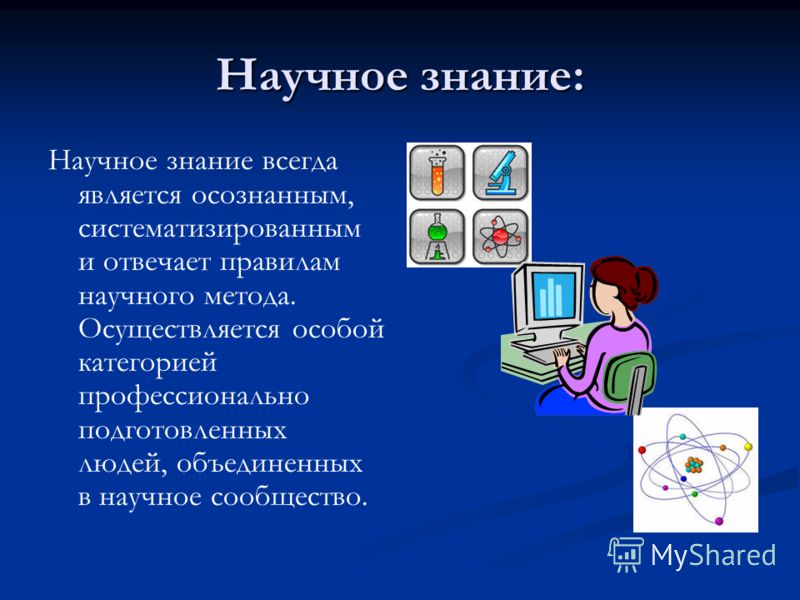 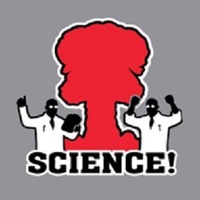